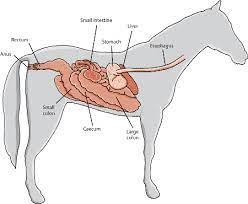 Metabolizam - opšti pregledDigestivna faza metabolizma
Prof dr Olivera Valčić
7.4.2022.
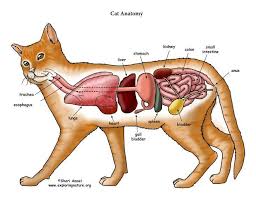 Metaboli~ki putevi
B
Struktura ugljenih hidrata
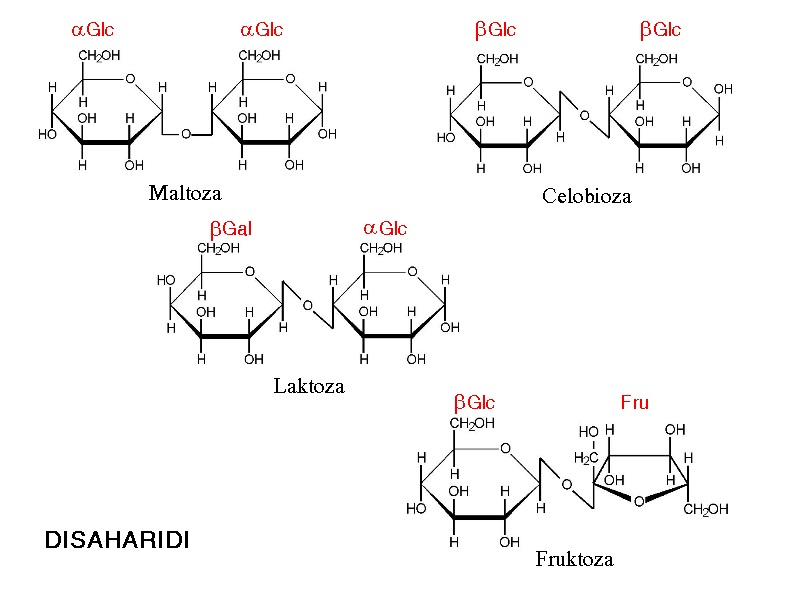 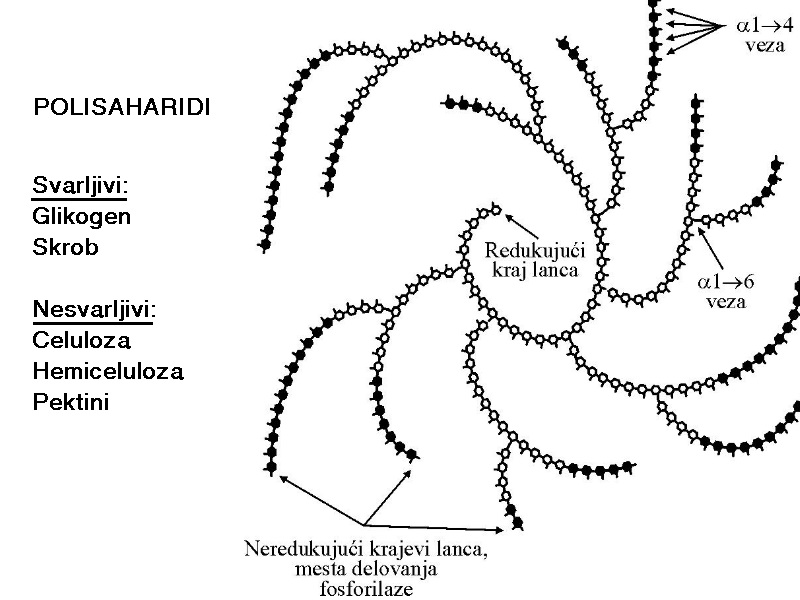 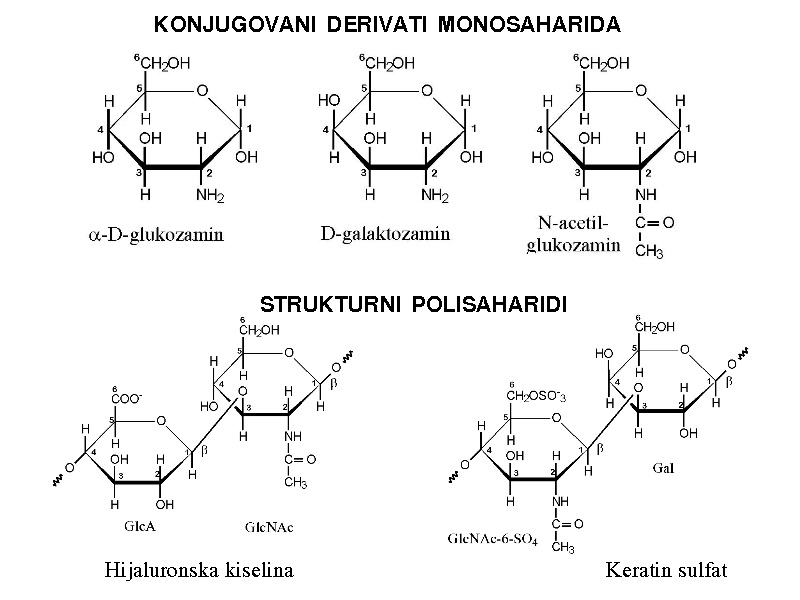 Varenje i resorpcija ugljenih hidrata
ENZIMSKO VARENJE UGLJENIH HIDRATA
Varenje UH u digestivnom traktu se odvija postepeno
UH koji se najčešće unose putem hrane su: skrob, celuloza, glikogen (polisaharidi); laktoza, saharoza (disaharidi); fruktoza (monosaharid)
Varenje UH se prvenstveno vrši pomoću pankreasne α amilaze koja hidrolizuje skrob i glikogen do dekstrina, maltotrioze i maltoze
Intestinalne glukozidaze hidrolizuju oligo i disaharide (maltozu, laktozu, i saharozu) do monosaharida glukoze, galaktoze i fruktoze.
Celulozu hidrolizuju bakterije debelog creva.
Resorpcija:-glukoza i galaktoza (aktivni transport - simport)-fruktoza (olakšana difuzija)-pentoze (pasivna difuzija)
LIPIDIStruktura nekih lipidnih molekula
Glavne uloge lipida u organizmu
Trigliceridi - glavni izvor metabolicke energije 
Fosfolipidi - osnovu gradje bioloskih membrana 
Holesterol - sastojak celijskih membrana, prekurzor sinteze steroidnih hormona i zucnih kiselina 
Polinezasićene masne kiseline - sinteza eikozanoida
Varenje lipida
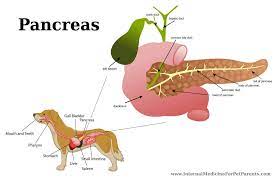 U želudcu: acid-stabilna lipaza (efekat je mali jer su masti u zelucu neemulgovane)
U tankom crevu:
   - emulgovanjem masti pod dejstvom žučnih kiselina i fosfatidilholina nastaju mešovite micele 
   - lipolitički enzimi pankreasa:
pankreasna lipaza (TGC na monoglicerid i 2MK), 
2. holesterol esteraza,
3. fosfolipaza A2 (hidroliza fosfoglicerida)
Emulgovanje masti
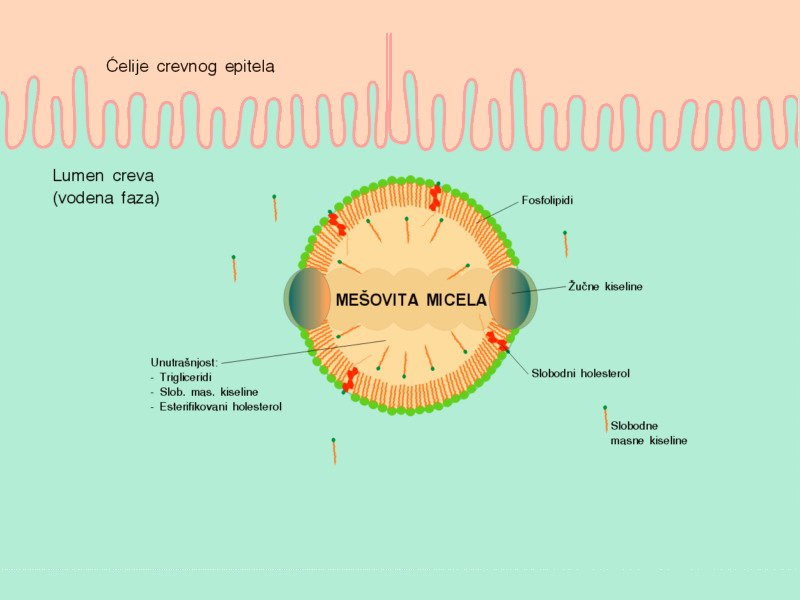 Hidroliza triglicerida mešovite micele dejstvom pankreasne lipazeUlazak MK i 2-MGC u enterocite - prosta difuzija, MK ulaze u obliku Na i K sapuna
Resinteza triglicerida i nastanak hilomikrona.Ulazak TGC u limfotok „hilomikroni“ (MK dugih lanaca) i portalni krvotok (masne kiseline kratkih i srednjih lanaca)
Transport lipidaMK - vezane za albumine krvne plazmeTGC i holesterol - vezani za apoproteine (lipoproteini)
Tkivno preuzimanje triglicerida
Masno tkivo
Adipociti - prihvataju i skladište TGC (dijetarni visak masti se direktno putem hilomikrona upucuje u adipocite; visak UH se u jetri pretvara u MK i putem VLDL se upucuje u adipocite)
Mobilizacija MK iz adipocita - u slucaju energetskog deficita (gladovanje, stres...)
Aktivacija hormon - senzitivne lipaze rezultira hidrolizom TGC
Glukoza i insulin inhibiraju mobilizaciju masti
Varenje proteina i resorpcija aminokiselina
Resorpcija aminokiselina - aktivni transport (zavisan od Na+)Pet specifičnih transportnih sistema (NB. grupe srodnih AK)Specifičnost  permeabiliteta crevne sluzokože mladunaca
AK se transportuju kao dipeptidi glutaminske kiseline
Tripeptid glutation sluzi kao davalac gama-glutamil grupe
Transport AK "kosta" 3ATP po svakoj AK
VARENJE NUKLEINSKIH KISELINA (NK)
Digestija NK se vrši u duodenumu
Pankreasna RN-aza i DN-aza hidrolizuje do nivoa oligonukleotida
Fosfodiesteraze sluzokože creva hidrolizuju oligonukleotide do mononukleotida
Mononukleotidi pomoću nukleaza digestivnog trakta se hidrolizuju do nukleozida i fosforne kiseline
Nukleozidi se resorbuju